INFORME TÉCNICO DEL PROYECTO DE INVESTIGACIÓN
“EFECTO DE DOS TIPOS DE ACONDICIONAMIENTO DEL ALIMENTO BALANCEADO EN  EL DESEMPEÑO EN POLLOS DE ENGORDE”
Por: Roberto Morales
OBJETIVO GENERAL
Evaluar el desempeño zootécnico de los alimentos  elaborados con dos sistemas de acondicionamiento en pollos de engorde en la fase inicial
OBJETIVOS ESPECÍFICOS
Evaluar los parámetros zootécnicos en esta etapa fisiológica.
Evaluar la calidad física del alimento engorde 1 producidos bajo dos procesos térmicos.
Determinar la viabilidad económica de la utilización  de equipos de peletizado HiTerm sobre la producción avícola.
Determinar  la relación  costo-beneficio de las diferentes temperaturas de peletizado y perfiles nutricionales.
INTRODUCCIÓN
Procesos para elaborar alimentos balanceados:
Harina (polvo).
Peletización.
Extrusión..
Peletización
Pequeñas porciones de material aglomerado o altamente densificado. 
Se obtienen mediante procesos de acondicionamiento. 
Se somete al alimento a altas temperaturas y presiones.
Beneficios del pelet
Gelatinización de los almidones
Plastificación de las proteínas
Alimentos con mayor poder energético y por ende mayor eficiencia productiva.
Inconvenientes
Alto consumo de energía en procesamiento.
Mantenimiento de maquinaria delicada
Uso de sistemas de vapor o calentamiento de aguas
ACONDICIONAMIENTO
Uso de factores como:
Calor
Agua
Presión
Tiempo
Acondicionamiento con Altas Temperaturas
Cambios físicos y químicos:
Ablandamiento térmico del alimento
Gelatinización de almidones
Mejora la dureza y durabilidad del pelet
Esterilización de la carga bacteriana del alimento.
Proceso de expandido
Los acondicionadores presurizados son usados para evacuar el aire del alimento mediante la pre-compactación del mismo
Beneficios del acondiconamiento expandido
Decrecimiento en la energía consumida por  presión en el dado extrusor. 
Se disminuye en gran medida la susceptibilidad a la porosidad para mejorar la dureza del mismo
Requerimientos Nutricionales de las Aves
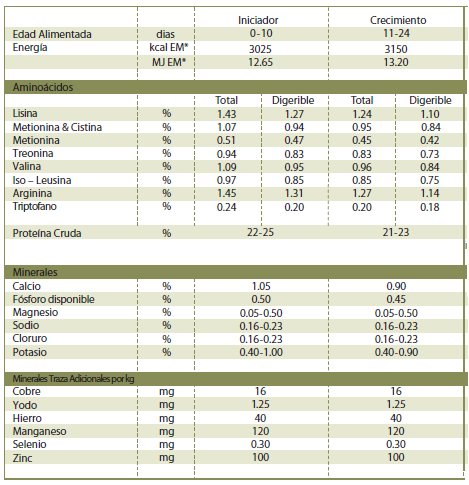 Efecto del alimento acondicionado sobre las aves
Aumenta la ganancia de peso y mejora la eficiencia alimenticia, debido a la gelatinización de los almidones, ya que se mejora el acceso a enzimas glucosídicas (mejora la digestibilidad)
En la fase inicial, con polvos se alcanzan conversiones alimenticias de 1,34; con alimento acondicionado:1,23.
LOCALIZACIÓN DE LA INVESTIGACIÓN
Ubicación Política
 Provincia:	Los Ríos 
Cantón:	Quevedo

 
   Ubicación Geográfica	
Longitud:		 79° 25´ 28
Latitud:		 0° 41´ 46”
Altitud:		 74 m.s.n.m Temperatura promedio.- 25,58ºC 
Precipitación.- 2.355,38 mm
MATERIALES Y MÉTODOSMateriales de campo
250 aves Broiler.
Alimento
MATERIALES Y MÉTODOSEquipos
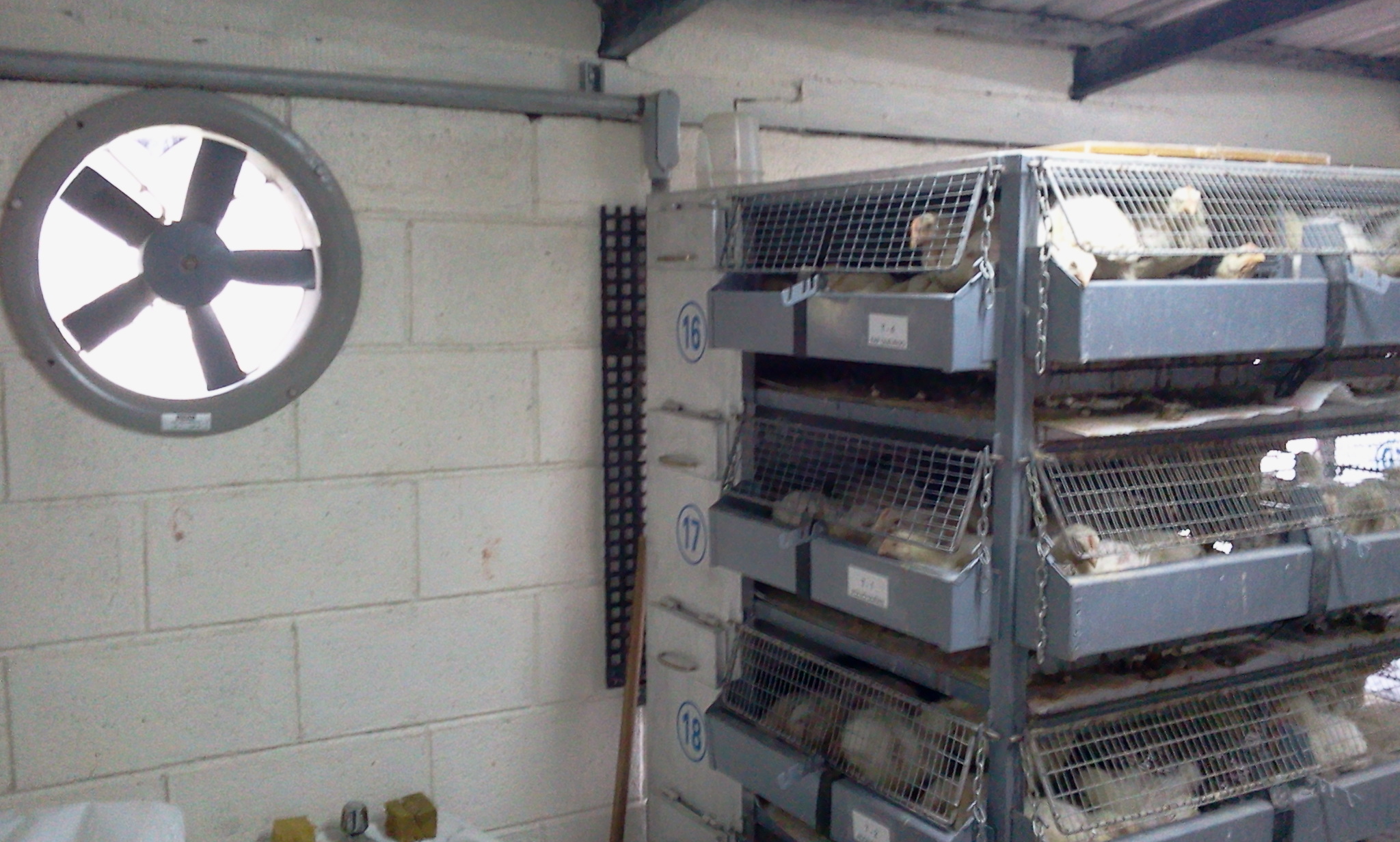 Balanza 
Calculadora
Cámara fotográfica
Computadora portátil.
Sistema de Ventilación
Termómetro
Sistema de baterías
Desinfectante stock
Equipo de limpieza
Cubeta para el transporte de aves.
DISEÑO EXPERIMENTALTratamientos
T1
T2
T3
T4
T5
Control negativo (polvo). 
Acondicionado Durán.
Migajeado de Durán.
Expandido de Quevedo.
Migajeado de Quevedo.
DISEÑO EXPERIMENTALTipo de Diseño
El diseño empleado fue de bloques completamente al azar (DBCA).
Se dispuso cinco repeticiones para cada tratamiento en las tres etapas que fueron evaluadas
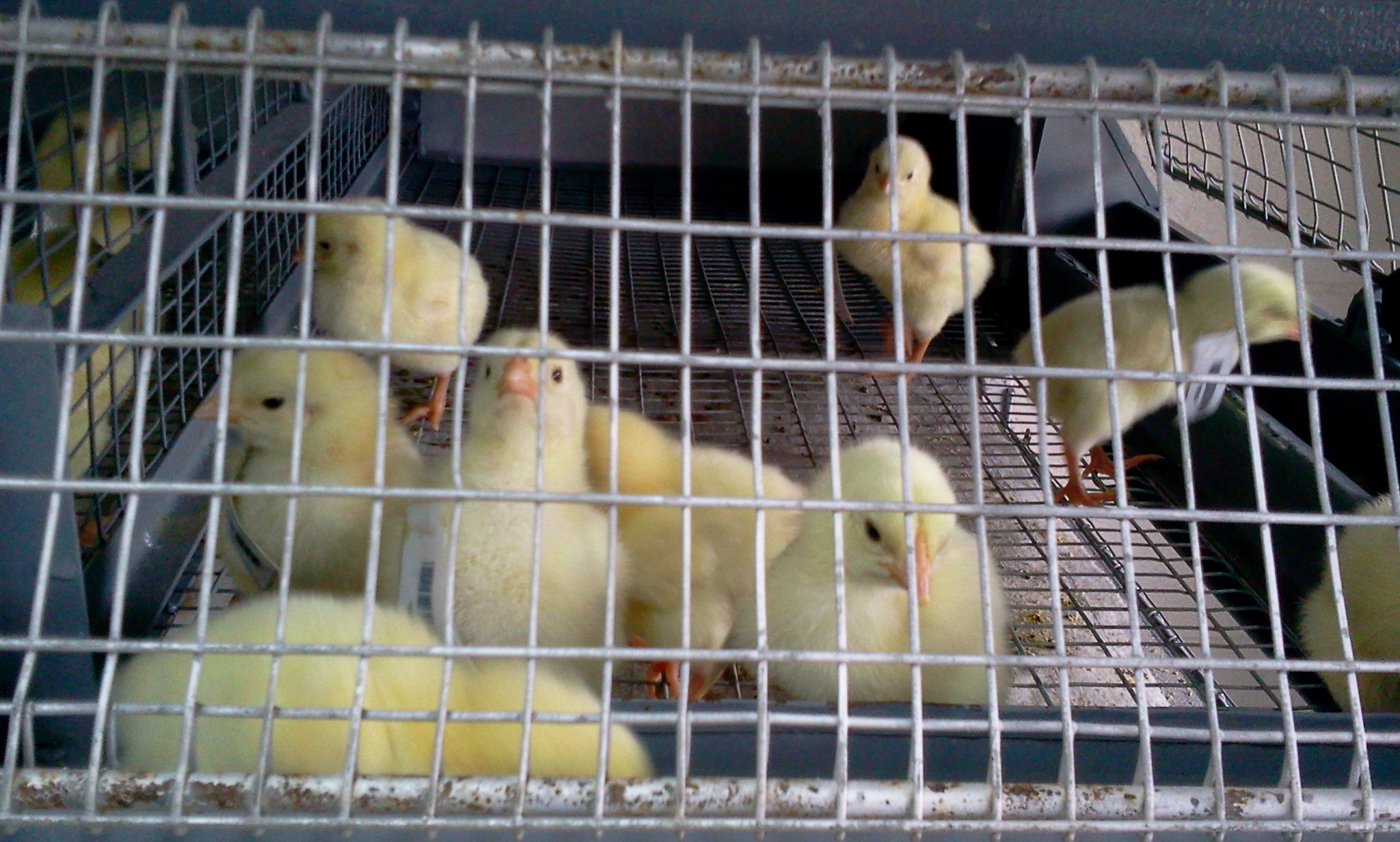 DISEÑO EXPERIMENTAL Características de la unidad experimental
25 U.E.

10 aves por jaula.
DISEÑO EXPERIMENTAL
Esquema del Diseño
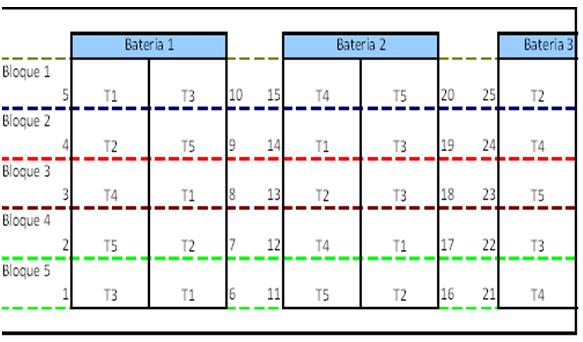 DISEÑO EXPERIMENTALAnálisis Estadístico
Duncan al 5% para tratamientos y repeticiones.
DISEÑO EXPERIMENTALVariables
Consumo de alimento.
Pesos de las aves. 
Conversión alimenticia. 
Factor de eficiencia europeo (FEEP).
MÉTODOS ESPECÍFICOS DE MANEJO DEL EXPERIMENTO
Establecimiento de tratamientos
MÉTODOS ESPECÍFICOS DE MANEJO DEL EXPERIMENTO
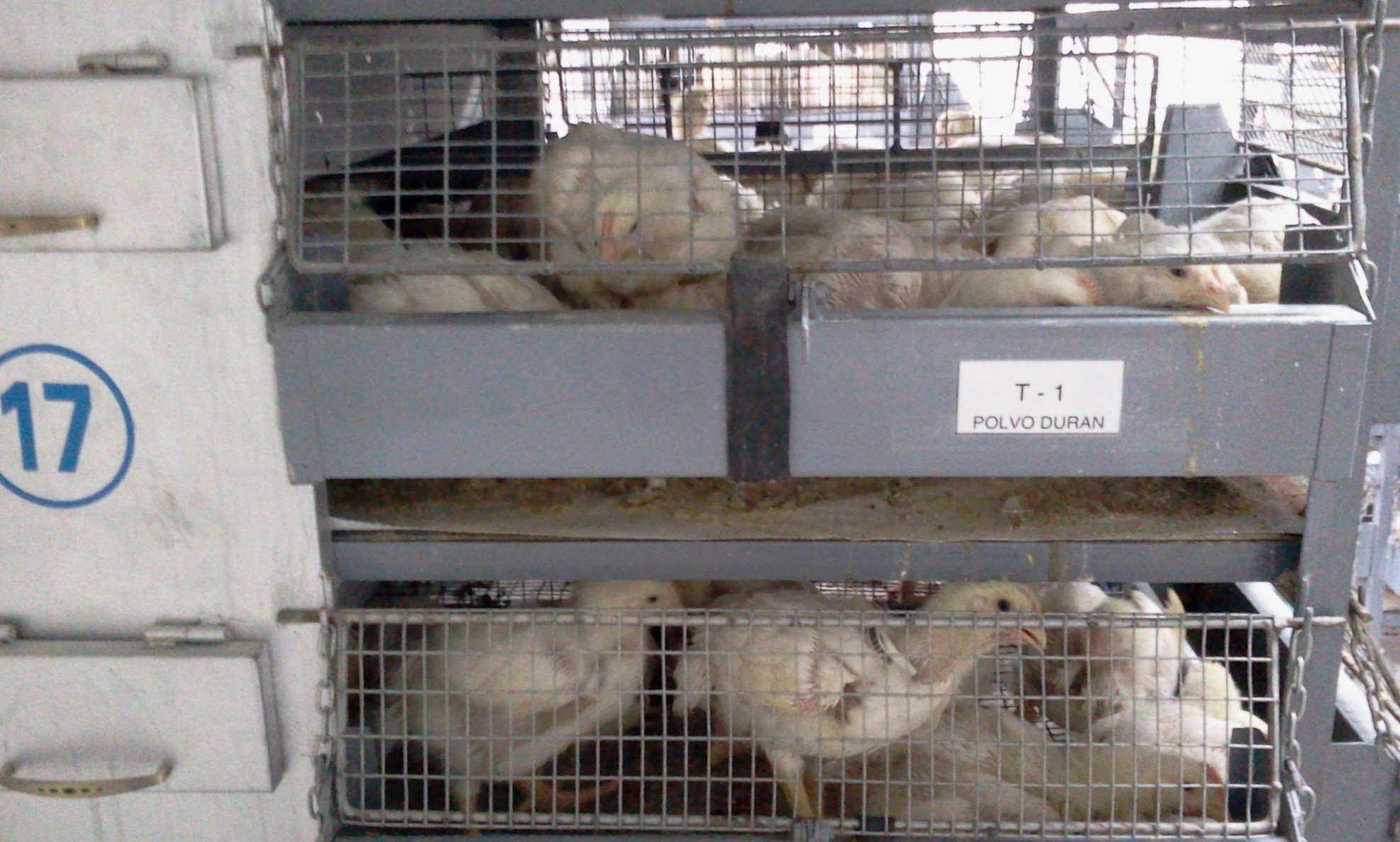 Distribución de las aves 
Suministración de alimento
MÉTODOS ESPECÍFICOS DE MANEJO DEL EXPERIMENTO
Alimento sobrante
Agua y alimento ad-libitum
Se realizó el pesaje de las aves en la primera, segunda y tercera semana para registrar la ganancia de peso, conversión alimenticia y factor de eficiencia europeo.
Distribución de las aves
Pesaje de las aves a los 21 días
RESULTADOS Y DISCUSIONES
CONSUMO DE ALIMENTOSEMANA 1
CONSUMO DE ALIMENTOSEMANA 1
GANANCIA DE PESOSEMANA 1
GANANCIA DE PESOSEMANA 1
CONVERSIÓN ALIMENTICIA SEMANA 1
CONVERSIÓN ALIMENTICIA SEMANA 1
CONSUMO DE ALIMENTOSEMANA 2
CONSUMO DE ALIMENTOSEMANA 2
GANANCIA DE PESOSEMANA 2
GANANCIA DE PESOSEMANA 2
CONVERSIÓN ALIMENTICIA SEMANA 2
CONVERSIÓN ALIMENTICIA SEMANA 2
CONSUMO DE ALIMENTOSEMANA 3
CONSUMO DE ALIMENTOSEMANA 3
GANANCIA DE PESOSEMANA 3
GANANCIA DE PESOSEMANA 3
CONVERSIÓN ALIMENTICIA SEMANA 3
CONVERSIÓN ALIMENTICIA SEMANA 3
FACTOR DE EFICIENCIA EUROPEO SEMANA 3
FACTOR DE EFICIENCIA EUROPEO SEMANA 3
ANALISIS ECONOMICO
ANALISIS ECONOMICO
CONCLUSIONES
El alimento en forma de polvo (tratamiento 1) fue el que presentó los valores más bajos respecto al consumo de las aves en las tres semanas, aunque en la primera semana no se presentaron valores significativos. En la tercera semana, los consumos promedio fue de 1074 g/ave, en contraste, el alimento en forma de migajeado procedente de la planta de Durán (tratamiento 3) alcanzó en las tres semanas el mayor consumo, llegando a un valor promedio de 1161 g/ave para la última semana. 
Al analizar las ganancias de peso, observamos que el migajeado de la planta Durán (tratamiento 3) arrojó los pesos más altos en las aves, alcanzando un promedio de 884 g/ave frente a los 748 g/ave que se alcanzó como promedio con el polvo (tratamiento 1) para la última semana.
Continuación…..
La conversión alimenticia más alta en la tercera semana fue de 1,39 para el caso del migajeado de Durán (tratamiento 3), mientras que la conversión más baja fue de 1,54 para el caso del alimento en forma de polvo (tratamiento 1).
Finalmente, tenemos el factor de eficiencia europeo, siendo el más alto de 267,34 para el migajeado de Durán (tratamiento 3) frente al más bajo que fue de 207,52 en el caso del polvo (tratamiento 1) en la tercera semana.
Continuación…..
Al analizar todas las variables en estudio, concluimos que el tipo de alimento que obtuvo los mejores resultados fue el migajeado sometido al acondiconamiento con altas temperaturas (tratamiento 3), siendo el equipo más conveniente en Hi Therm
RECOMENDACIONES
Se recomienda el uso del tratamiento 3 (migajeado Durán) por presentar las mejores ganancias de peso, mejor conversión alimenticia, mejor factor de eficiencia europeo  y resultó ser el más económico
Como alternativa se recomienda al tratamiento 5 (migajeado Quevedo) por presentar similar tendencia que el tratamiento 3.
Seguir evaluando los sistemas de acondicionamiento del alimento
¡GRACIAS!